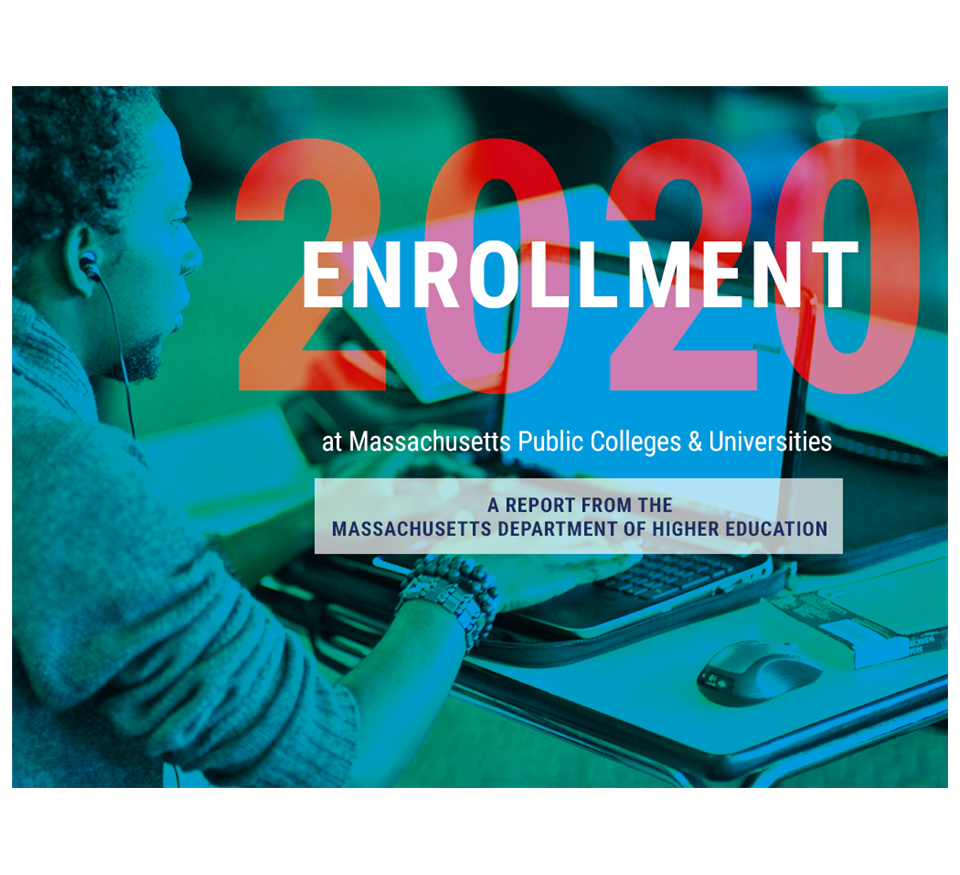 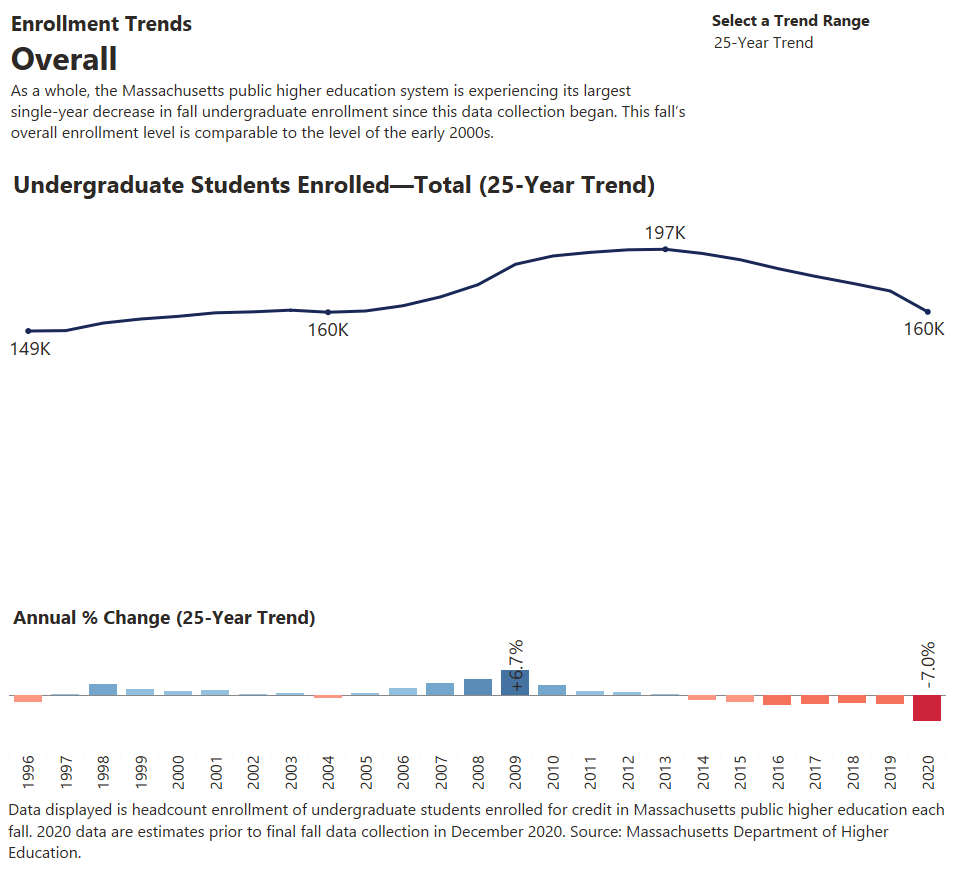 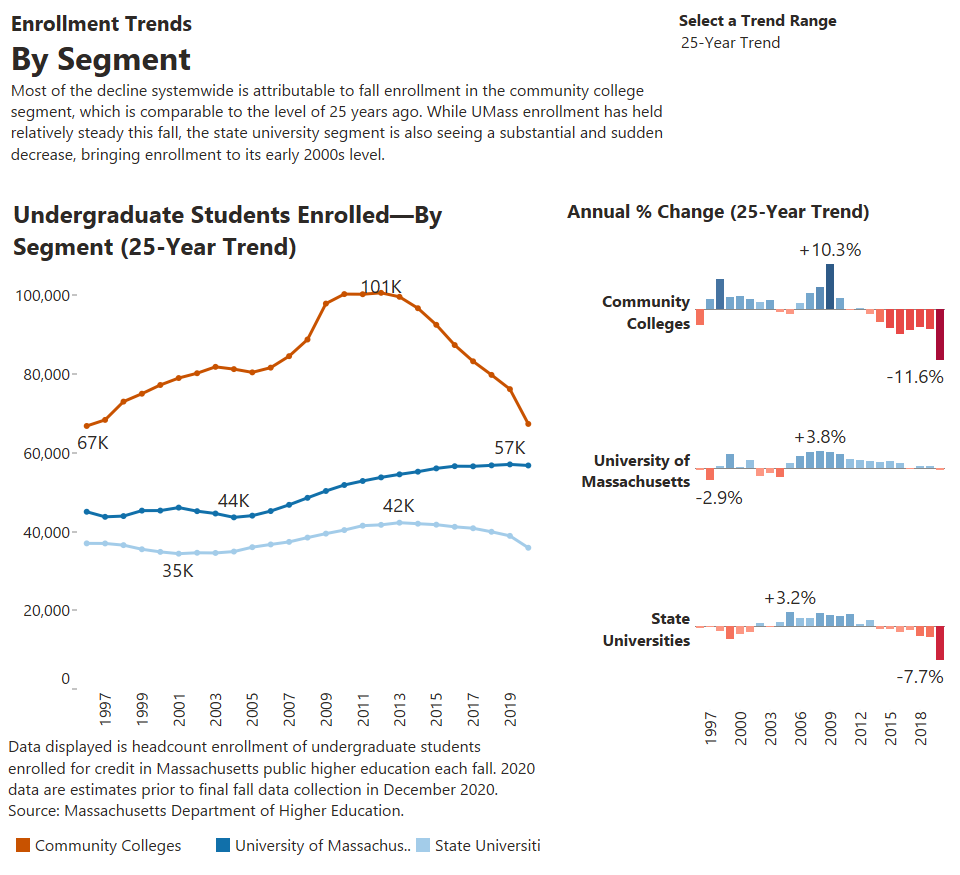 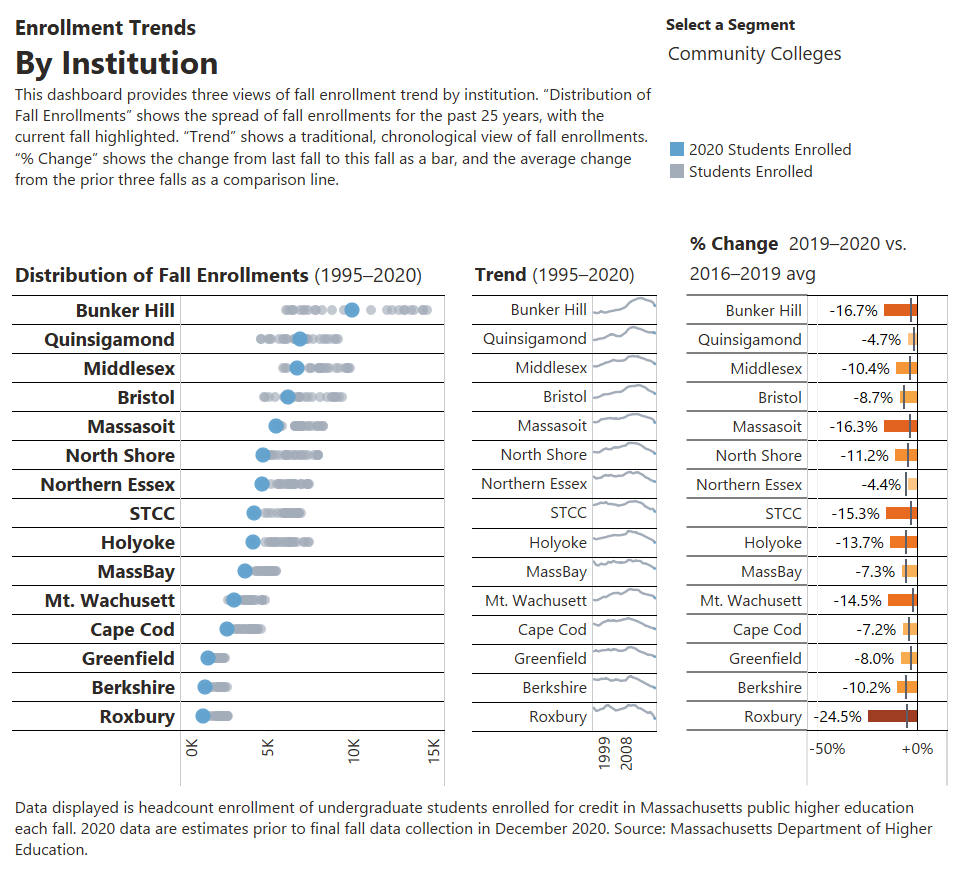 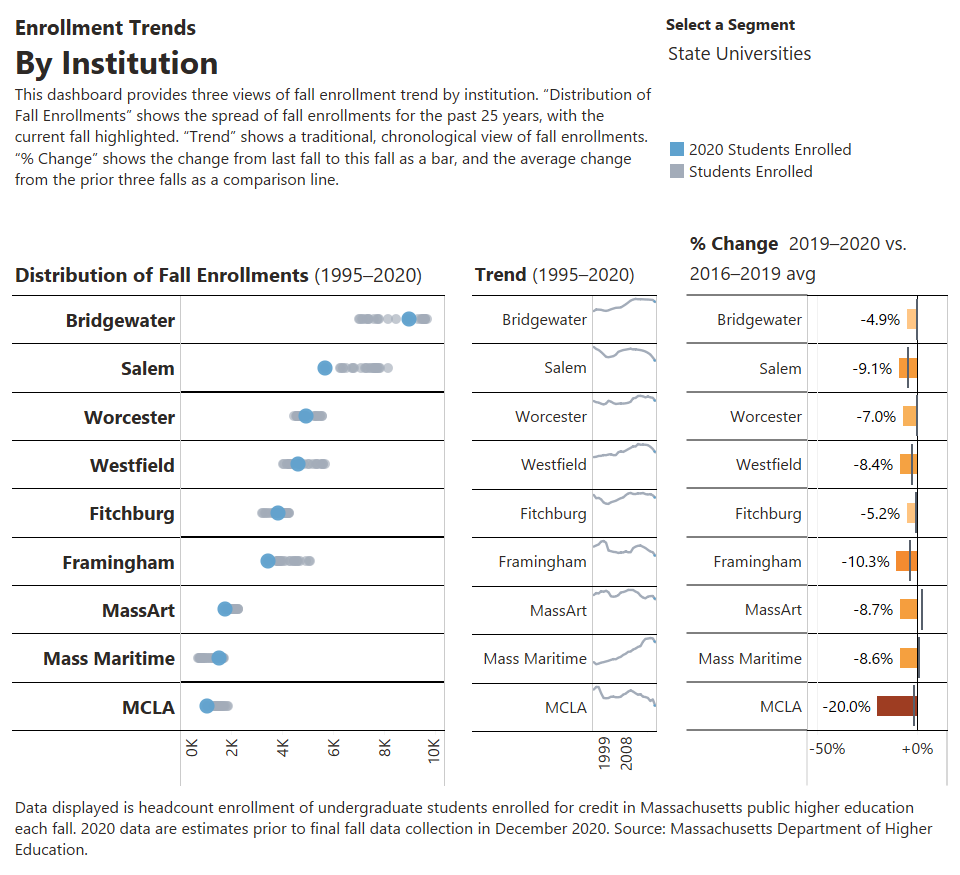 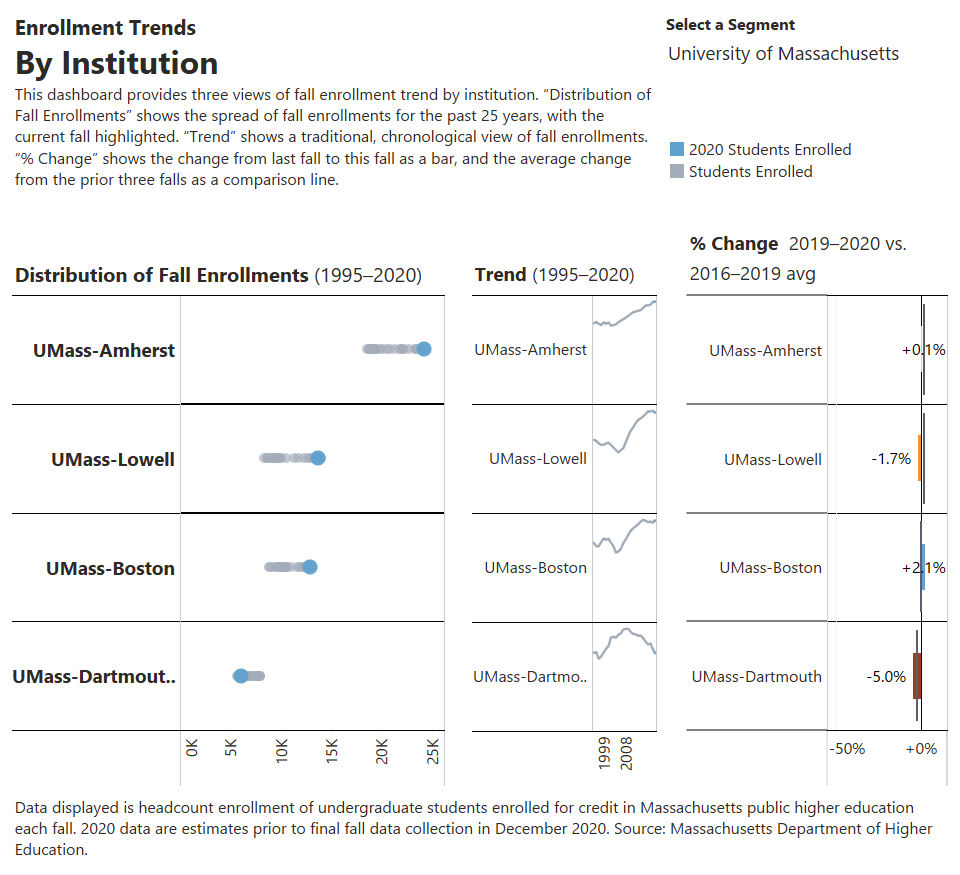 Visit DHE’s website at 
www.mass.edu/datacenter
to explore this report interactively in Tableau!